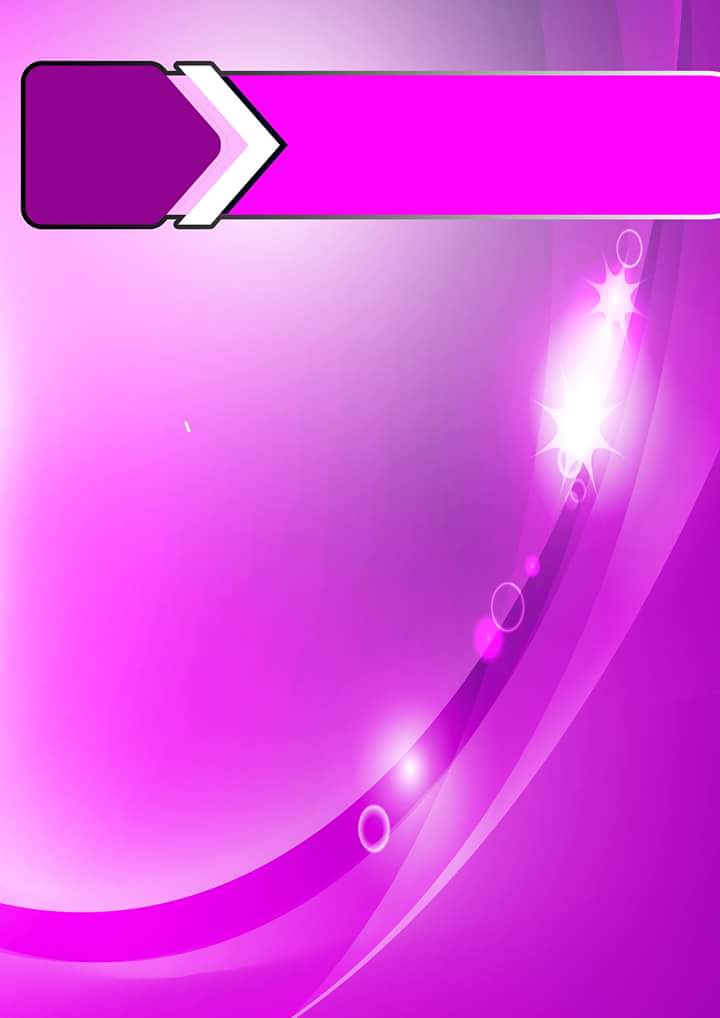 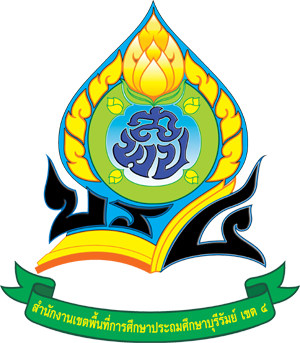 แผนปฏิบัติการประจำปี 
 งบประมาณ พ.ศ. 2564
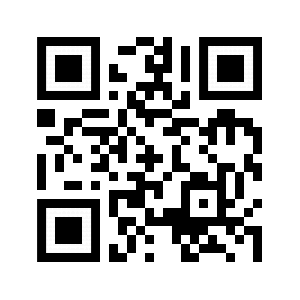 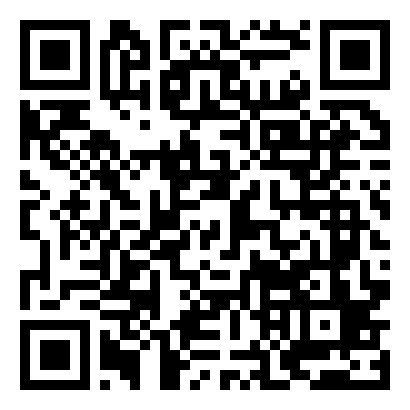 กลุ่มนโยบายและแผน
สำนักงานเขตพื้นที่การศึกษาประถมศึกษาบุรีรัมย์ เขต 4
สำนักงานคณะกรรมการการศึกษาขั้นพื้นฐาน
กระทรวงศึกษาธิการ
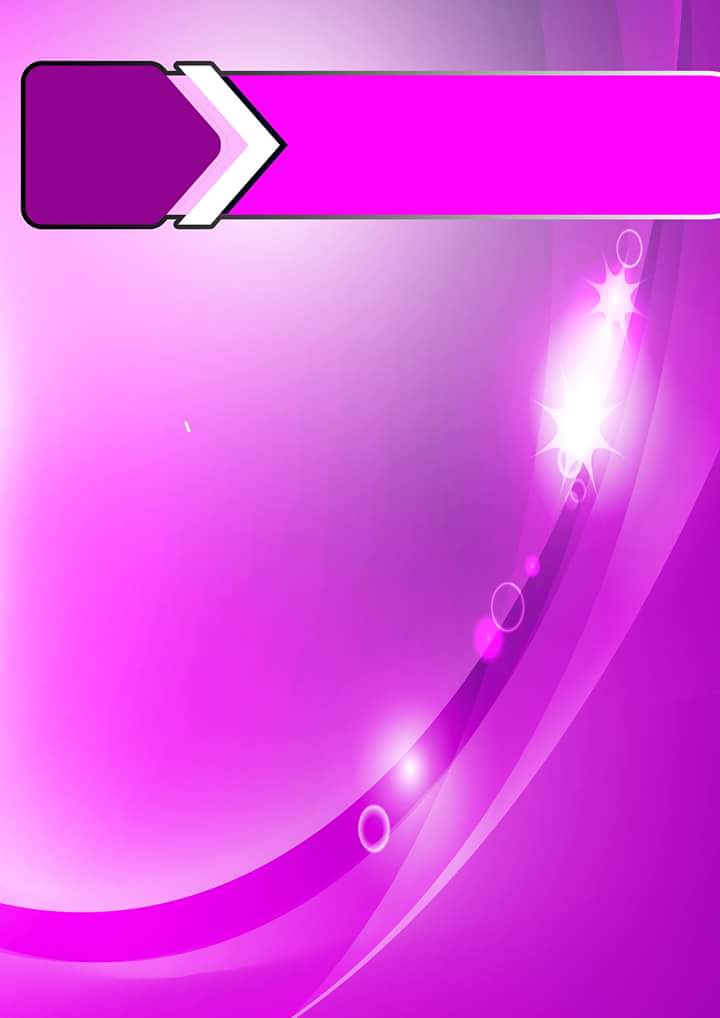